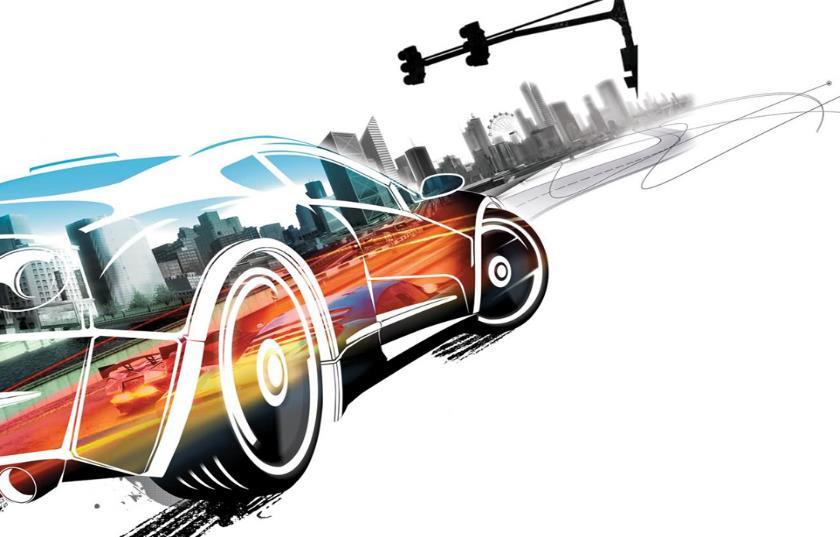 20XX POWERPOINT
汽
车
设
计
—单击此处添加您的副标题文字—
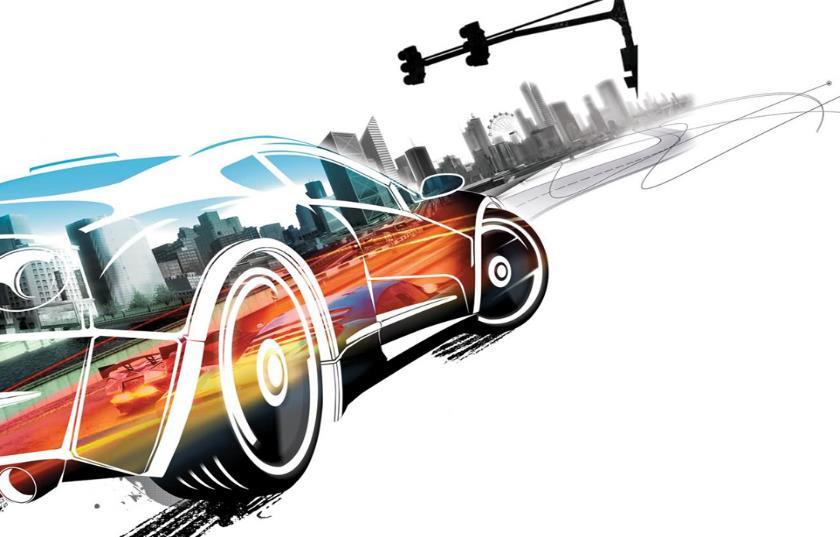 这里输入您的标题或复制到此处
01
这里输入您的标题或复制到此处
02
03
这里输入您的标题或复制到此处
04
这里输入您的标题或复制到此处
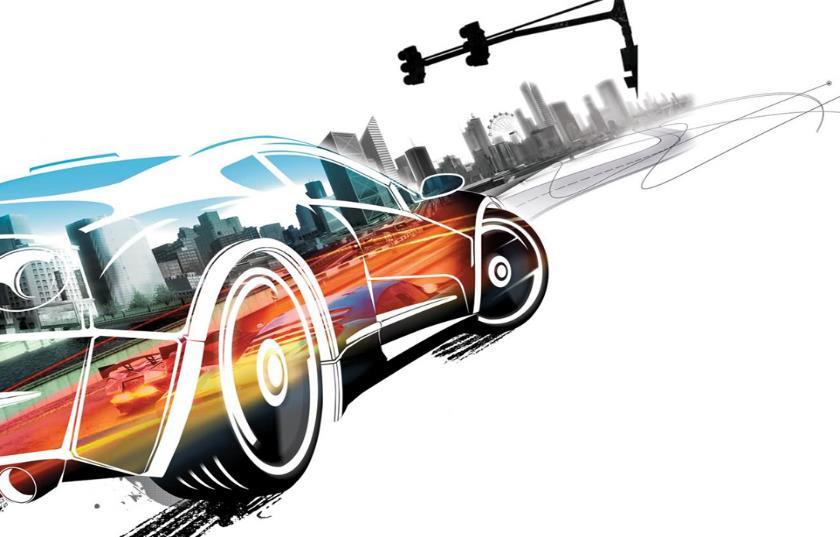 第一部分
01
这里输入您的标题或复制到此处
50%
25%
25%
点击输入标题
点击输入标题
点击输入标题
点击输入标题
75%
在此录入上述图表的综合说明，在此录入上述图表的综合描述说明数据。
在此录入上述图表的综合说明，在此录入上述图表的综合描述说明数据。
在此录入上述图表的综合说明，在此录入上述图表的综合描述说明数据。
在此录入上述图表的综合说明，在此录入上述图表的综合描述说明数据。
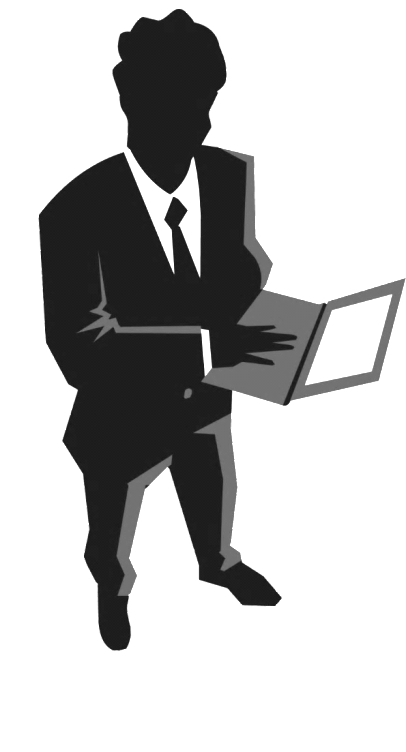 点击输入标题
在此录入上述图表的综合说明，在此录入上述图表的综合描述说明。在此录入上述图表的综合说明，在此录入上述图表的综合描述说明。
点击输入标题
在此录入上述图表的综合说明，在此录入上述图表的综合描述说明。在此录入上述图表的综合说明，在此录入上述图表的综合描述说明。



点击输入标题
在此录入上述图表的综合说明，在此录入上述图表的综合描述说明。在此录入上述图表的综合说明，在此录入上述图表的综合描述说明。
请在此输入详细的文字介绍信息，表达图表的含义。
请在此输入详细的文字介绍信息，表达图表的含义。
标题
标题
请在此输入详细的文字介绍信息，表达图表的含义。
请在此输入详细的文字介绍信息，表达图表的含义。
请在此输入详细的文字介绍信息，表达图表的含义。
请在此输入详细的文字介绍信息，表达图表的含义。
添加文字标题
标题
标题
标题
标题
添加标题
01
添加标题
请在此输入详细的文字介绍信息，表达图表的含义。
02
请在此输入详细的文字介绍信息，表达图表的含义。
添加标题
添加标题
请在此输入详细的文字介绍信息，表达图表的含义。
请在此输入详细的文字介绍信息，表达图表的含义。
03
04
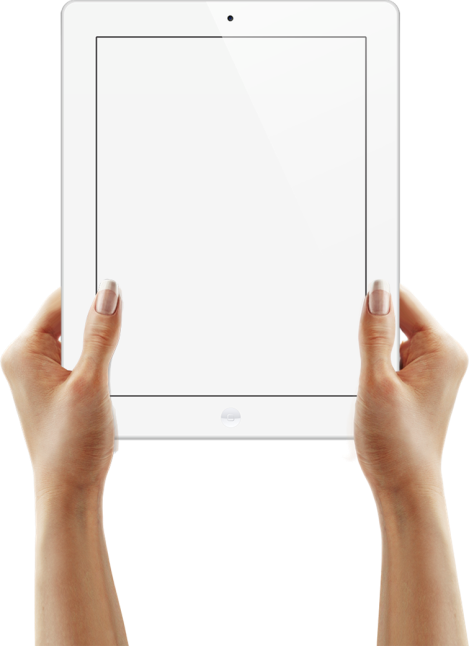 65
85
95
95
第一季度
第二季度
第三季度
第四季度
添加标题
在此输入章节详细文字介绍，表达主题的含义合图表的意义，在此输入章节详细文字介绍，表达主题的含义合图表的意义。在此输入章节详细文字介绍，表达主题的含义合图表的意义在此输入章节详细。
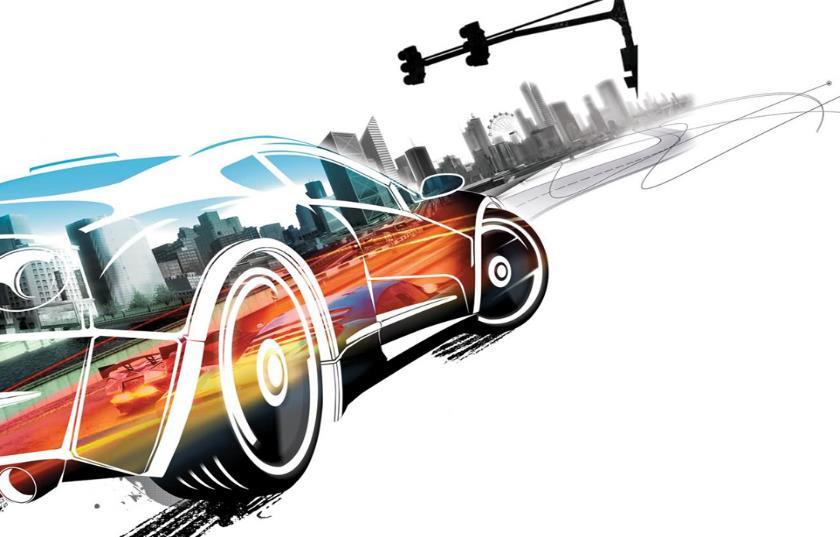 第二部分
02
这里输入您的标题或复制到此处
点击添加内容
点击添加内容
您的内容打在这里，或者通过复制您的文本后，在此框中选择粘贴，并选择只保留文字。
您的内容打在这里，或者通过复制您的文本后，在此框中选择粘贴，并选择只保留文字。
点击添加内容
点击添加内容
您的内容打在这里，或者通过复制您的文本后，在此框中选择粘贴，并选择只保留文字。
您的内容打在这里，或者通过复制您的文本后，在此框中选择粘贴，并选择只保留文字。
点击输入标题
在此输入详细文字介绍
和详细信息。
点击输入标题
在此输入详细文字介绍
和详细信息。
点击输入标题
在此输入详细文字介绍
和详细信息。
点击输入标题
在此输入详细文字介绍
和详细信息。
点击输入标题
在此输入详细文字介绍
和详细信息。
点击输入标题
在此输入详细文字介绍
和详细信息。
点击输入标题
在此输入详细文字介绍
和详细信息。
点击添加内容
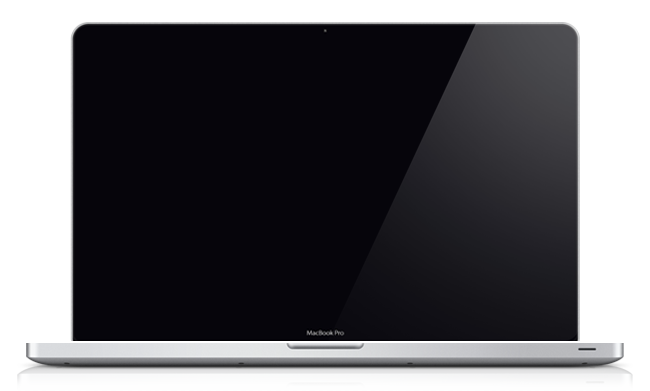 请在此输入详细的文字介绍信息，表达图表的含义。请在此输入详细的文字介绍信息，表达图表的含义。

请在此输入详细的文字介绍信息，表达图表的含义。
添加标题
添加标题
添加标题
点击添加内容点击添加内容
点击添加内容点击添加内容
点击添加内容点击添加内容
02
03
01



点击添加内容
点击添加内容
请在此输入详细的文字介绍信息，表达图表的含义。请在此输入详细的文字介绍信息。
请在此输入详细的文字介绍信息，表达图表的含义。请在此输入详细的文字介绍信息。
点击添加内容
点击添加内容
01
请在此输入详细的文字介绍信息，表达图表的含义。请在此输入详细的文字介绍信息。
请在此输入详细的文字介绍信息，表达图表的含义。请在此输入详细的文字介绍信息。
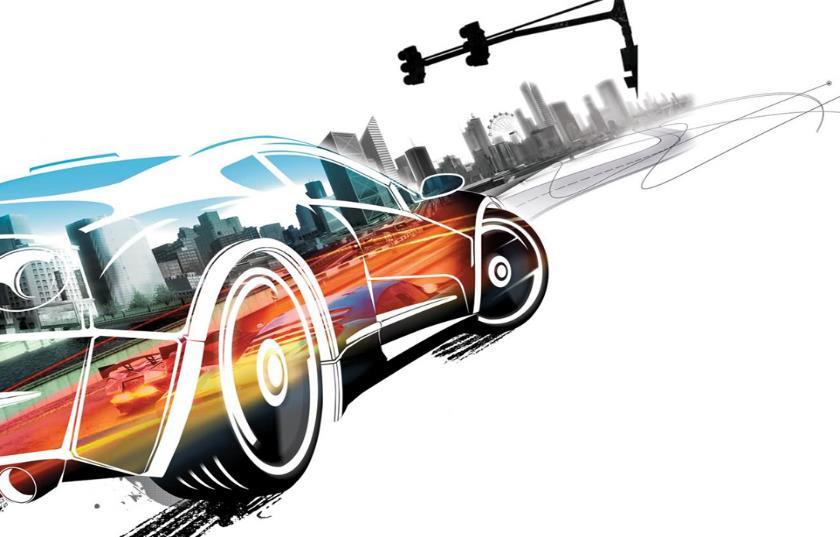 第三部分
03
这里输入您的标题或复制到此处
点击输入标题
在此输入详细文字介绍
和详细信息。
点击输入标题
在此输入详细文字介绍
和详细信息。
点击输入标题
在此输入详细文字介绍
和详细信息。
点击输入标题
在此输入详细文字介绍
和详细信息。
点击输入标题
在此输入详细文字介绍
和详细信息。
点击输入标题
在此输入详细文字介绍
和详细信息。
点击添加内容
在此输入详细的文字介绍信息，表达图表的含义。
点击添加内容
在此输入详细的文字介绍信息，表达图表的含义。
点击添加内容
点击添加内容
在此输入详细的文字介绍信息，表达图表的含义。
在此输入详细的文字介绍信息，表达图表的含义。
点击添加内容
点击添加内容
在此输入详细的文字介绍信息，表达图表的含义。
在此输入详细的文字介绍信息，表达图表的含义。
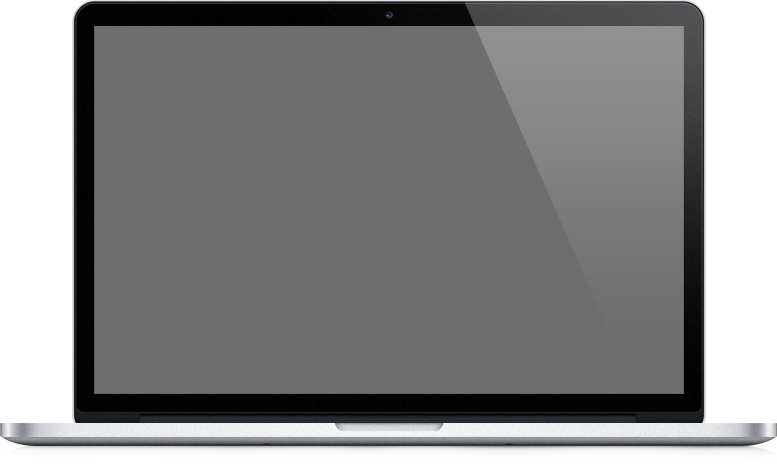 点击输入标题
点击输入标题
点击输入标题
点击输入标题
请在此输入详细的文字介绍信息，表达图表的含义。
请在此输入详细的文字介绍信息，表达图表的含义。
请在此输入详细的文字介绍信息，表达图表的含义。
请在此输入详细的文字介绍信息，表达图表的含义。
添加标题
在此录入上述图表的综合描述说明，在此录入上述图表的上述图表的综合描述说明入。在此录入上述图表的综合描述说明，在此录入上述图表的上述图表的综合描述说明入
点击输入标题
点击输入标题
点击输入标题
请在此输入详细的文字介绍信息，表达图表的含义。
请在此输入详细的文字介绍信息，表达图表的含义。
请在此输入详细的文字介绍信息，表达图表的含义。



01
02
03
点击输入标题
点击输入标题
点击输入标题
点击输入标题
4
请在此输入详细的文字介绍信息，表达图表的含义。
请在此输入详细的文字介绍信息，表达图表的含义。
请在此输入详细的文字介绍信息，表达图表的含义。
请在此输入详细的文字介绍信息，表达图表的含义。
3
2
1
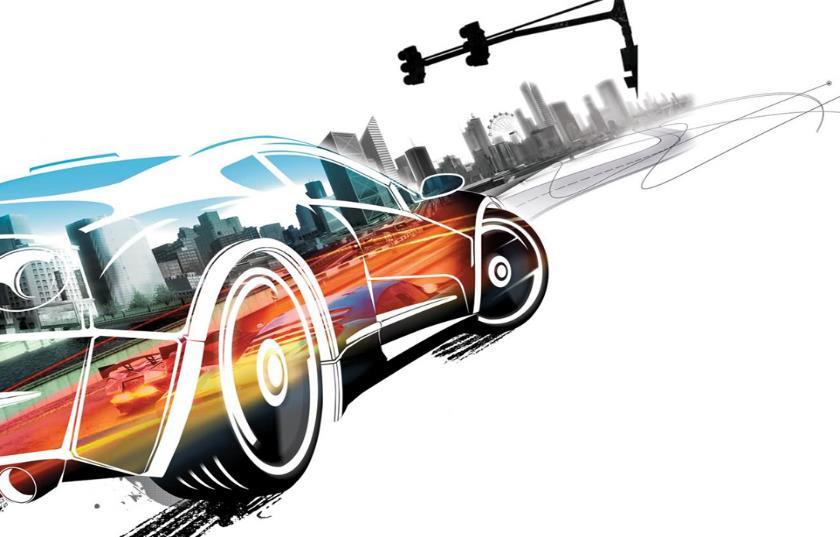 第四部分
04
这里输入您的标题或复制到此处
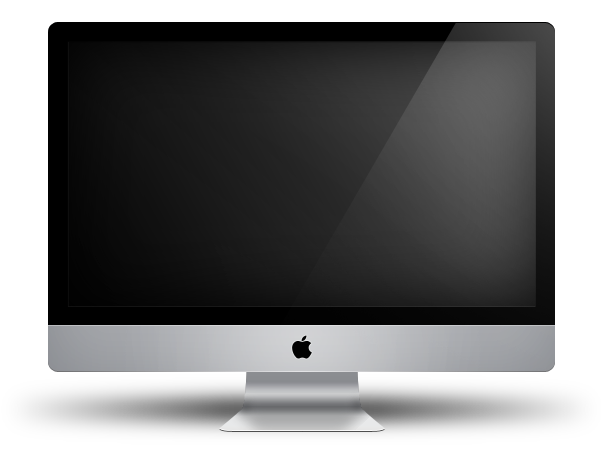 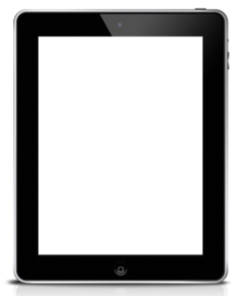 在此输入标题
在此输入标题
在此输入标题
在此输入标题
请在此输入详细文字信息和简介,请在此输入详细文字信息和简介,请在此输入详细文字信息和简介.
请在此输入详细文字信息和简介,请在此输入详细文字信息和简介,请在此输入详细文字信息和简介.
请在此输入详细文字信息和简介,请在此输入详细文字信息和简介,请在此输入详细文字信息和简介.
请在此输入详细文字信息和简介,请在此输入详细文字信息和简介,请在此输入详细文字信息和简介.
点击输入标题
在此输入详细文字介绍
和详细信息。
点击输入标题
在此输入详细文字介绍
和详细信息。
点击输入标题
在此输入详细文字介绍
和详细信息。
点击输入标题
在此输入详细文字介绍
和详细信息。
点击输入标题
在此输入详细文字介绍
和详细信息。
点击输入标题
在此输入详细文字介绍
和详细信息。
点击输入标题
在此输入详细文字介绍
和详细信息。
点击输入标题
在此输入详细文字介绍
和详细信息。
点击输入标题
在此输入详细文字介绍
和详细信息。
点击输入标题
在此输入详细文字介绍
和详细信息。
点击输入标题
在此输入详细文字介绍
和详细信息。
点击添加内容
点击添加内容
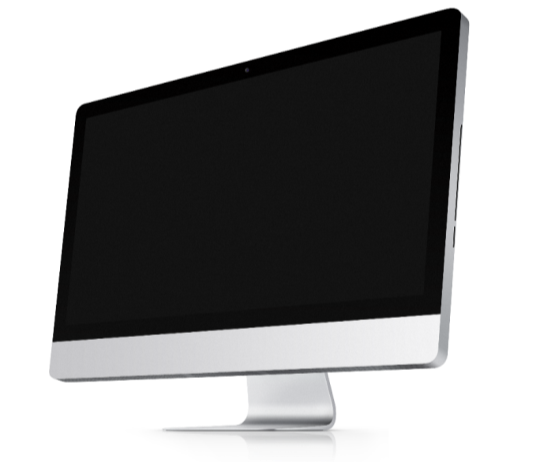 在此输入详细的文字介绍信息，表达图表的含义。
在此输入详细的文字介绍信息，表达图表的含义。
点击添加内容
点击添加内容
在此输入详细的文字介绍信息，表达图表的含义。
在此输入详细的文字介绍信息，表达图表的含义。
点击添加内容
点击添加内容
在此输入详细的文字介绍信息，表达图表的含义。
在此输入详细的文字介绍信息，表达图表的含义。
点击添加内容
在此输入详细的文字介绍信息，表达图表的含义
结
束
语



总结：您的内容打在这里，或者通过复制您的文本后，在此框中选择粘贴，并选择只保留文字。在此录入上述图表的综合描述说明，在此录入上述图表的综合描述说明，在此录入上述图表的综合描述说明，在此录入上述图表的综合描述说明。

在此录入上述图表的综合描述说明，在此录入上述图表的综合描述说明，在此录入上述图表的综合描述说明，在此录入上述图表的综合描述说明。
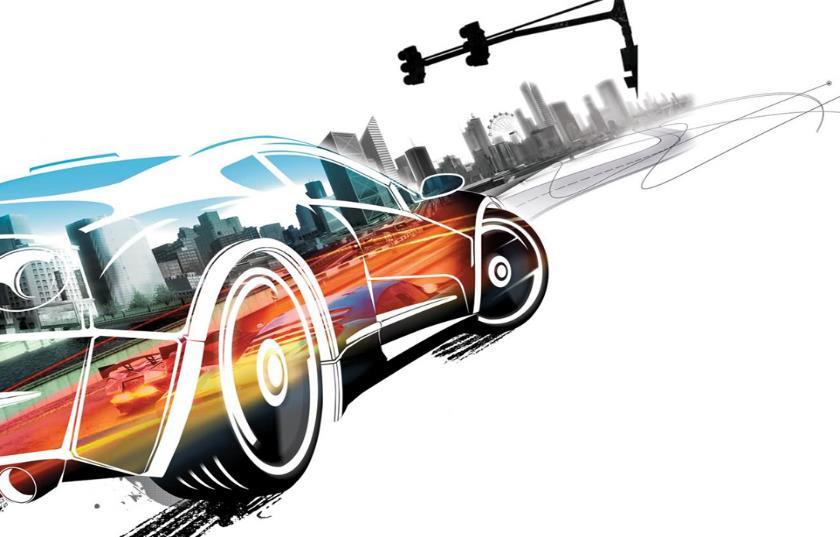 20XX  POWERPOINT
感
谢
观
看
—单击此处添加您的副标题文字—